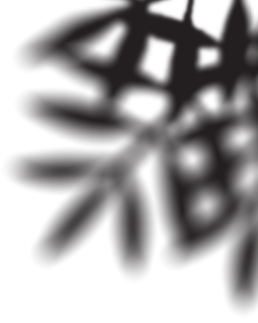 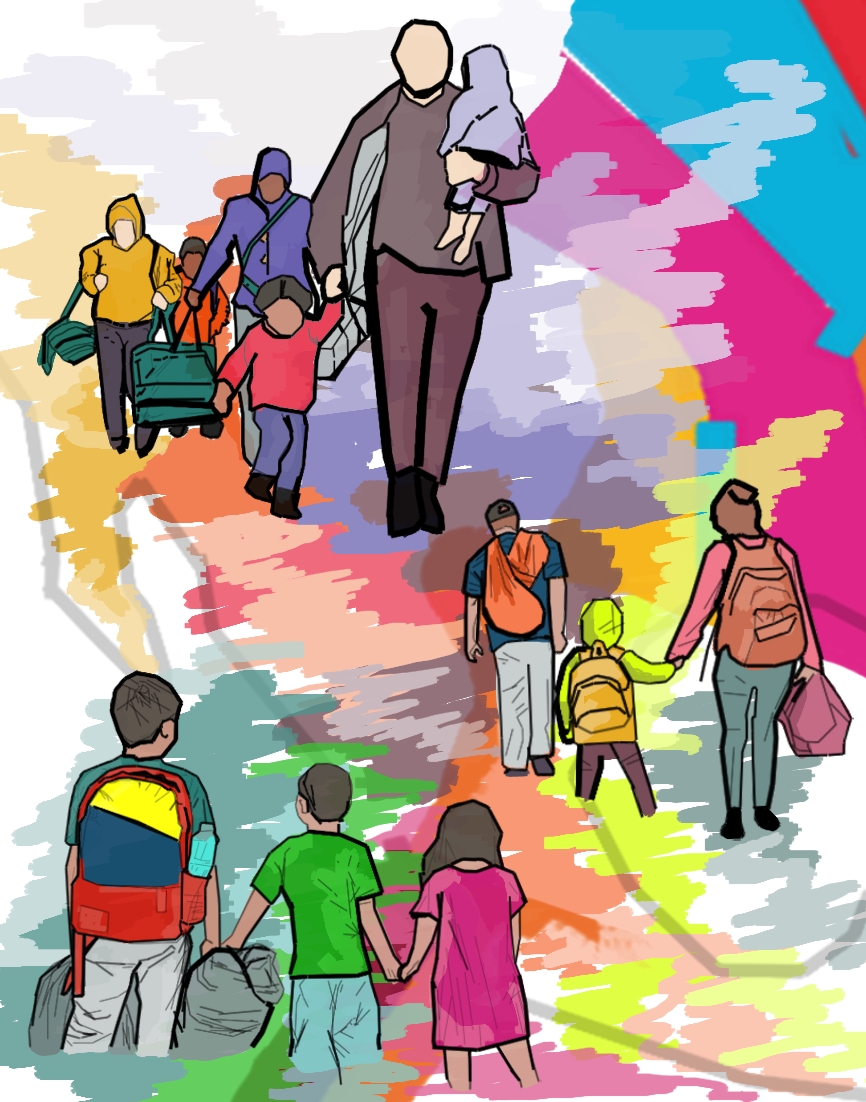 La criminalización de la migración en Chile: resultado predecible del derecho penal emergencial
Fabiola Girao Monteconrado
Esta foto de Autor desconocido está bajo licencia CC BY-NC-ND
Datos
Encuesta CEP, 2023: la delincuencia lidera la preocupación de las personas.
Población privada de libertad en Chile: 45.769 hasta 2022 (Gendarmería).
12% de la población privada de libertad es extranjera: 5400 reclusos.	
En 2012 era de 2,9%; en 2017 era de 7,2%
Según Alvaro Bellolio, el número de reclusos extranjeros representa 0,35% de la población migrante contra 0,2% de la población chilena.
Según equipo Magister USACH: entre 2012 y 2021 el número de extranjeros recluidos como imputados aumentó más que que el de nacionales: 
Nacionales: de 23% pasó al 33% de la población carcelaria de nacionales
Extranjeros: de 43% pasó al 63% de población carcelaria de extranjeros
Política Nacional: seguridad, control de fronteras y crimen organizado
Objetivos específicos: 
5.1. Robustecer las capacidades y tecnologías para el resguardo de las fronteras, particularmente de pasos no habilitados, de manera de mantener un control efectivo sobre ingresos y egresos irregulares de personas, así como mantener el control sobre el tráfico ilícito de migrantes y la trata de personas. 
5.4. Perfeccionar los procedimientos que permitan aplicar con eficacia y oportunidad las sanciones administrativas que establece la Ley 21.325 de Migración y Extranjería, para las infracciones menos graves, que serán sancionadas desde amonestación hasta multa, y sobre las infracciones graves que serán 
5.5 Brindar protección y asistencia a las víctimas del delito de trata de personas y las personas objeto del delito de Tráfico Ilícito de Migrantes agravado, regularizando su residencia en el país, como medida de restitución y garantía de sus derechos, según corresponda.
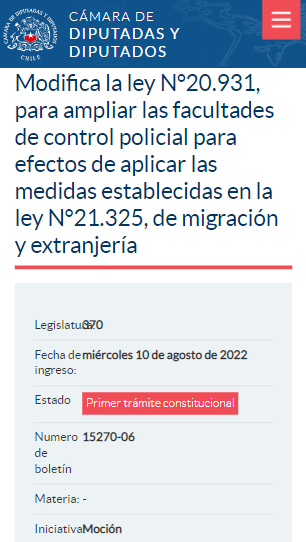 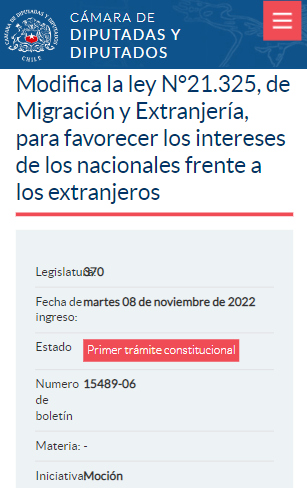 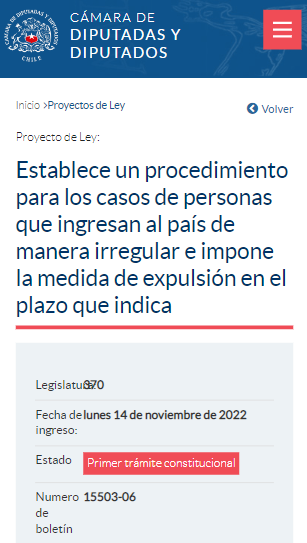 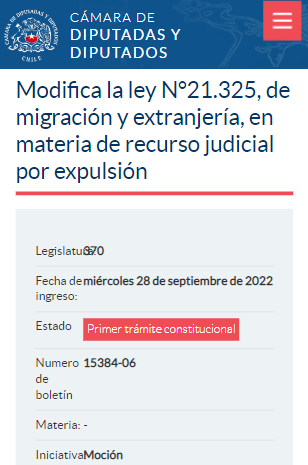 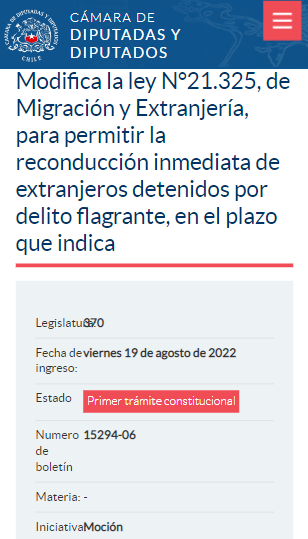 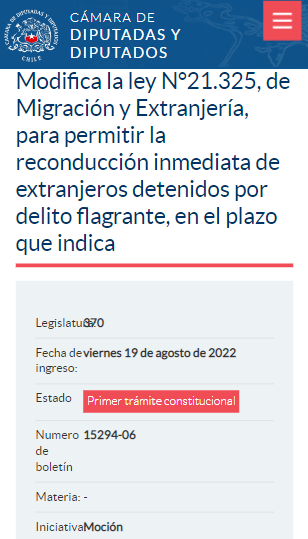 Proyectos de Ley en tramitación
Boletin 16012-06 de 07/06/2023: Modifica la ley N°21.325, de Migración y Extranjería, para sancionar el incumplimiento de la medida de expulsión por reingreso, en los casos que indica
Boletin 15997-06 de 06/06/2023: Modifica la ley N°21.325, de Migración y Extranjería, para tipificar y sancionar el delito de reingreso ilegal al territorito nacional
Boletín 15834-06 de 28/09/2022: Modifica la ley N°21.325, de migración y extranjería, en materia de recurso judicial por expulsión
Boletín 15294-06 de 19/08/2022: Modifica la ley N°21.325, de Migración y Extranjería, para permitir la reconducción inmediata de extranjeros detenidos por delito flagrante, en el plazo que indica
Boletín 15261-25 de 05/08/2022: Modifica la ley N°21.325, de migración y extranjería, para tipificar el delito de ingreso clandestino al territorio nacional
Boletín 15204-07 de 18/07/2022: Modifica la ley N° 21.325, de migración y extranjería, para establecer una nueva causal de expulsión de extranjeros que sean titulares de un permiso de residencia, condenados en Chile por crimen o simple delito
Boletín 15203-07 de 15/07/2022: Modifica la ley N° 21.325, de migración y extranjería, con el objeto de facultar al Presidente de la República para decretar la expulsión de los extranjeros condenados por los delitos de robo, hurto o alguno de los contenidos en la ley N° 20.000
Entrevistas a autores del Proyecto de ley modifica la Ley de Migración y Extranjería con el fin de favorecer los intereses de los chilenos frente a extranjeros.
“Sin embargo, indican que resulta inadecuado para los intereses de los chilenos que dicha norma, por ejemplo: (I) comprometa recursos fiscales en la satisfacción de derechos sociales de los inmigrantes “hasta el máximo de los recursos públicos disponibles”, como lo establece el artículo 3° en su inciso sexto; (II) otorgue a los inmigrantes igual acceso que los chilenos a los cupos de matrícula y a la gratuidad en materia educacional, como lo establece el artículo 17° en sus primeros incisos; (III) no exija al Presidente de la República tener en consideración el interés superior de los chilenos al momento de fijar la política nacional sobre migración; (IV) otorgue al inmigrante, en proceso de expulsión, el derecho a ser defendido por la Corporación de Asistencia Judicial, como lo establece el artículo 141°, perjudicando a los chilenos que requieren con premura de la ayuda de dicho servicio público.
En virtud de lo expuesto, la iniciativa busca corregir las falencias antedichas de la norma, que a su parecer dejan a los chilenos en desventaja respecto de los inmigrantes.”
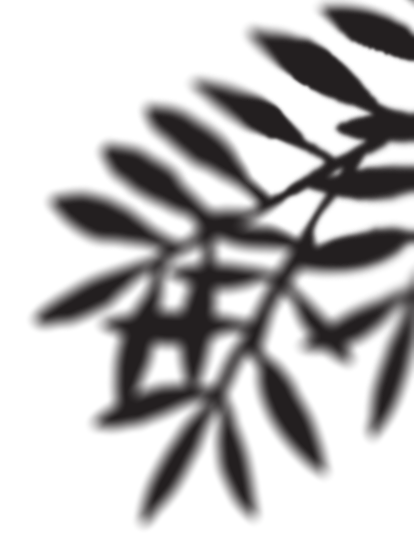 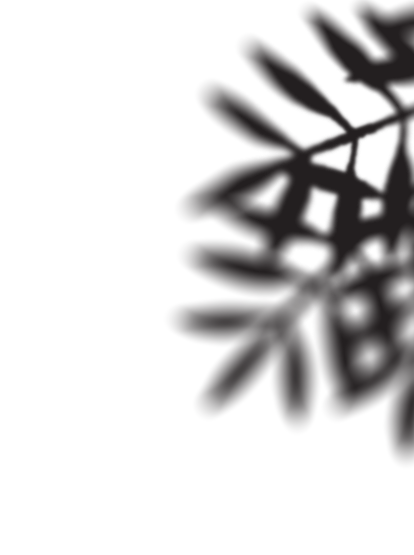 Regulación en vigencia
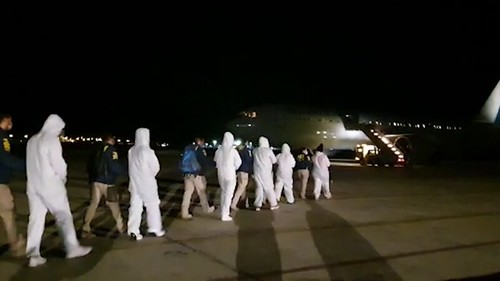 Resolución Exenta Nº 25.425 de 31.05.2023 (SerMig): “el proceso de Empadronamiento Biométrico para registrar e identificar a las personas extranjeras que hayan ingresado al país por paso no habilitado o eludiendo el control migratorio y se encuentren en el territorio nacional de manera irregular”.
Ley 21.567/2023: introduce el art. 12 bis para permitir la detención de la persona migrante por medio de control de identidad preventivo (ley 20.931) 
Oficio 298/2023 del Fiscal Nacional “Criterio Valencia”
Esta foto de Autor desconocido está bajo licencia CC BY
¿Por qué la criminalización de la migración es un resultado predecible del derecho penal emergencial?
Simbiosis entre el derecho penal de emergencia y la mentalidad autoritaria potencializada por el contexto político
Instrumentalización del derecho penal para facilitar la acción de la criminalidad organizada
Respuestas predecibles desde a la irracionalidad